Tomáš Markovič, Jan Hirschner
Městská hromadná doprava očima fyzika
Oči fyzika
“ Vidí to, co je lidským očím odepřeno “
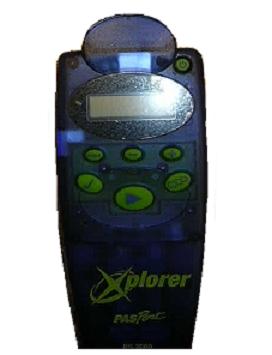 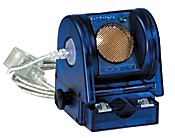 Interface
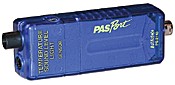 Teplota, osvětlení, zvuková intenzita
Ovládací prvek měření

Uchovává naměřená data

Komunikuje s počítačem pomocí programu Datastudio
Vzdálenost, rychlost
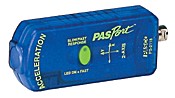 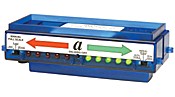 Zrychlení na dvou osách
Zrychlení na jedné ose
Co a kde jsme měřili ?
Metro – linka A
Depo Hostivař				Dejvická
Autobusy – linky 176 a 217
176 Stadion Strahov		Karlovo náměstí
217 Dejvická			Koleje Strahov
Tramvaj – linka 18
Karlovo náměstí			Staroměstská
Eskalátory – stanice Náměstí Míru
Laboratoř vs. terén
V laboratoři
V terénu
Vyžadujeme přesné výsledky
Čas nás většinou netlačí
Větší možnosti použití naměřených hodnot (odvozování, potvrzování teorií, průběh děje …)
Neočekáváme přesné výsledky
Práce pod tlakem času
Zaměřujeme se spíše na konkrétní interpretaci naměřených hodnot
Měření č. 1 – Metro linka A
Jak to vypadalo ?
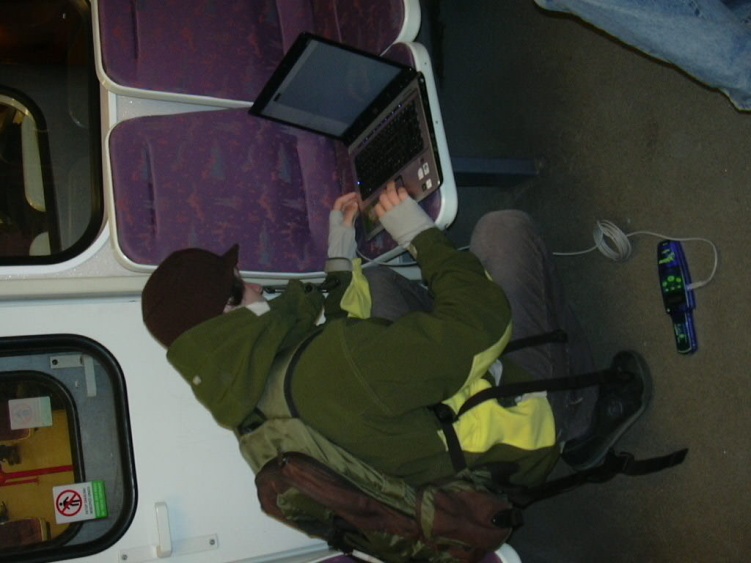 (Ilustrační foto)
Co jsme zjistili ?
Metro ujelo trasu za 21 minut 40 s
Nikdy prudce nezatáčelo
Automatika vyrovnává drobná zpoždění
Při otřesech nejsou výstupní hodnoty směrodatné
Ověřili jsme, že naměřené hodnoty korespondují s reálnými pozorováními
Měření č. 2 – autobus č. 176
Co jsme zjistili ?
Autobus ujel trasu za 16 minut 30 sekund
V autobuse na nás působí při zatáčkách větší setrvačné síly než při zrychlení / brzdění.
Nastala hrubá chyba měření
Naměřené hodnoty přesto měly výpovědní hodnotu
Měření č. 3 – tramvaj č. 18
Co jsme zjistili ?
Z Trojanky jsme se na Břehovku dostali 18kou za 8 minut 30 sekund.
V tramvaji na nás působí větší setrvačné síly při zrychlování / brzdění než v zatáčkách.
Odhadli jsme, že senzor zrychlení funguje na principu gyroskopu.
Měření č. 4 – autobus č. 217
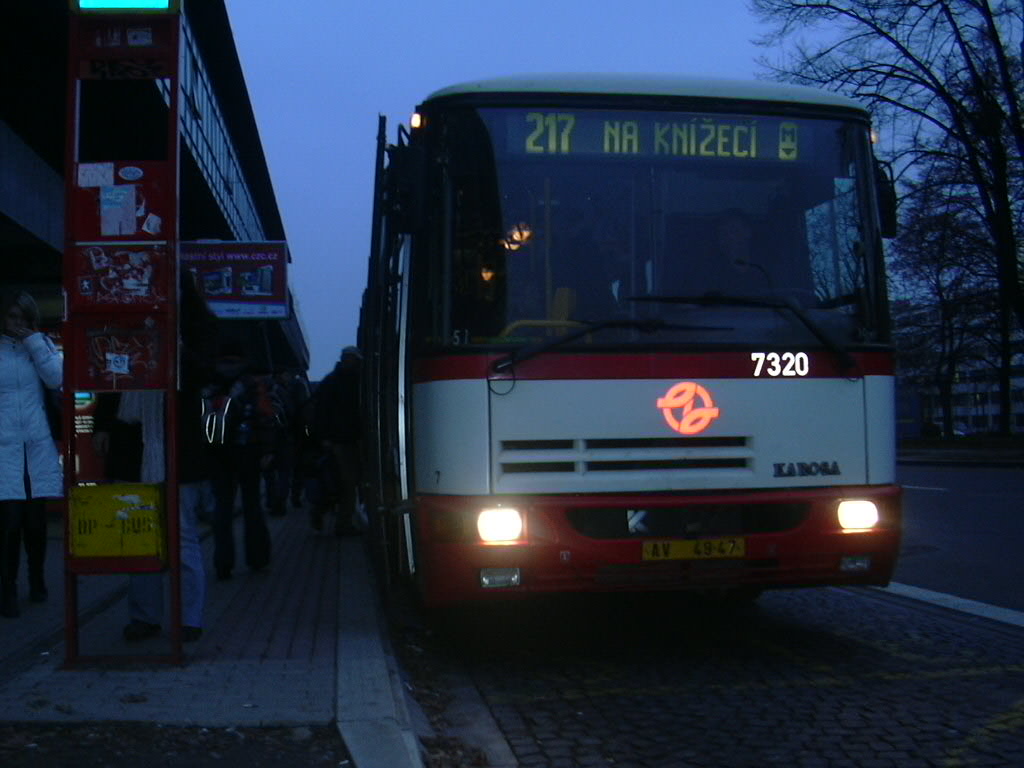 Co jsme zjistili ?
Autobus ujel trasu za 6 minut.
V zatáčkách před Strahovem jsme naměřili největší hodnoty zrychlení vůbec.
V autobuse se zřejmě projevuje zpětný ráz po průjezdu zatáčkou.
Díky otřesům a velkým výchylkám je měření dost nejednoznačné.
Měření č. 0 - Eskalátor
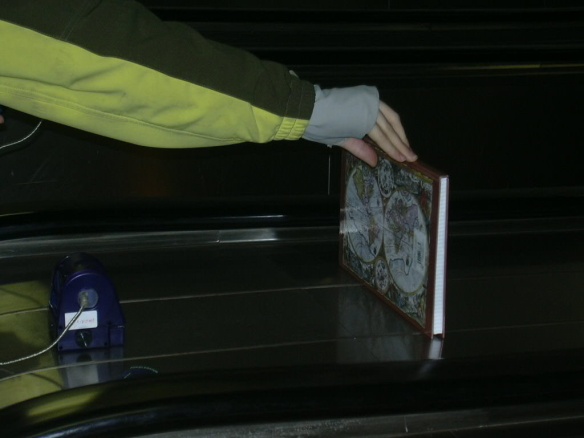 Eskalátory na náměstí Míru
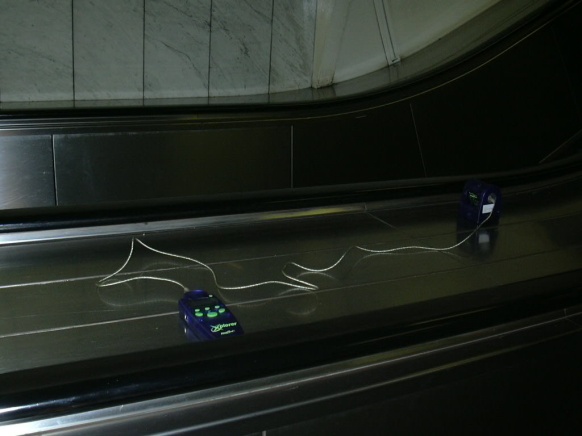 Dráha uražená na eskalátoru
Čas strávený na eskalátoru
Jak jsme měřili hloubku ?
Hloubka
Jak jsme měřili hloubku ?
Naměřili jsme čas a poměr pohybové složky zrychlení ke tíhovému zrychlení.
2. 	Pomocí dopplerova efektu jsme změřili rychlost.
3.	Odvodili jsme vztah mezi úhlem α a pohybovou složkou zrychlení.
4.    Odvodili jsme si vzorec pro výpočet hloubky metra.
5.    Dosadili jsme a vypočítali hloubku.
v*t
v=0,67 m/s
y
t=134 s
v*t*sinα
g
y=5m/s²=0,5 G
= g*sin α
gn
α
α
Závěr
V terénu je nutno mít jiný přístup k měření.
Všechny přístroje se ukázaly být spolehlivé a přesné. My ne.
Díky chybě jsme odhadli princip senzoru zrychlení.
Vhodným postupem jsme změřili hloubku eskalátorů na nám. Míru (44,89 m).
Poděkování
Ing. Vojtěchu Svobodovi
Dopravnímu podniku hlavního města Praha
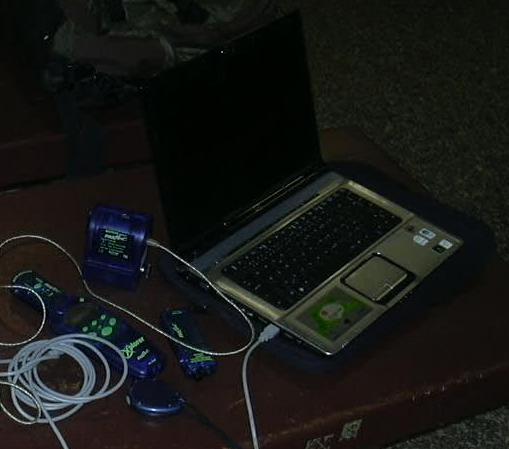 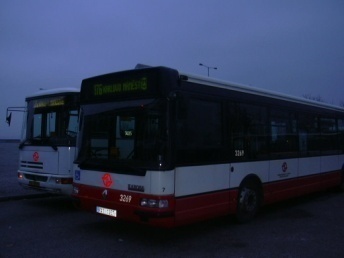 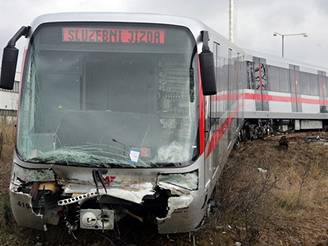 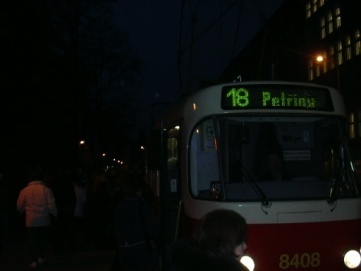